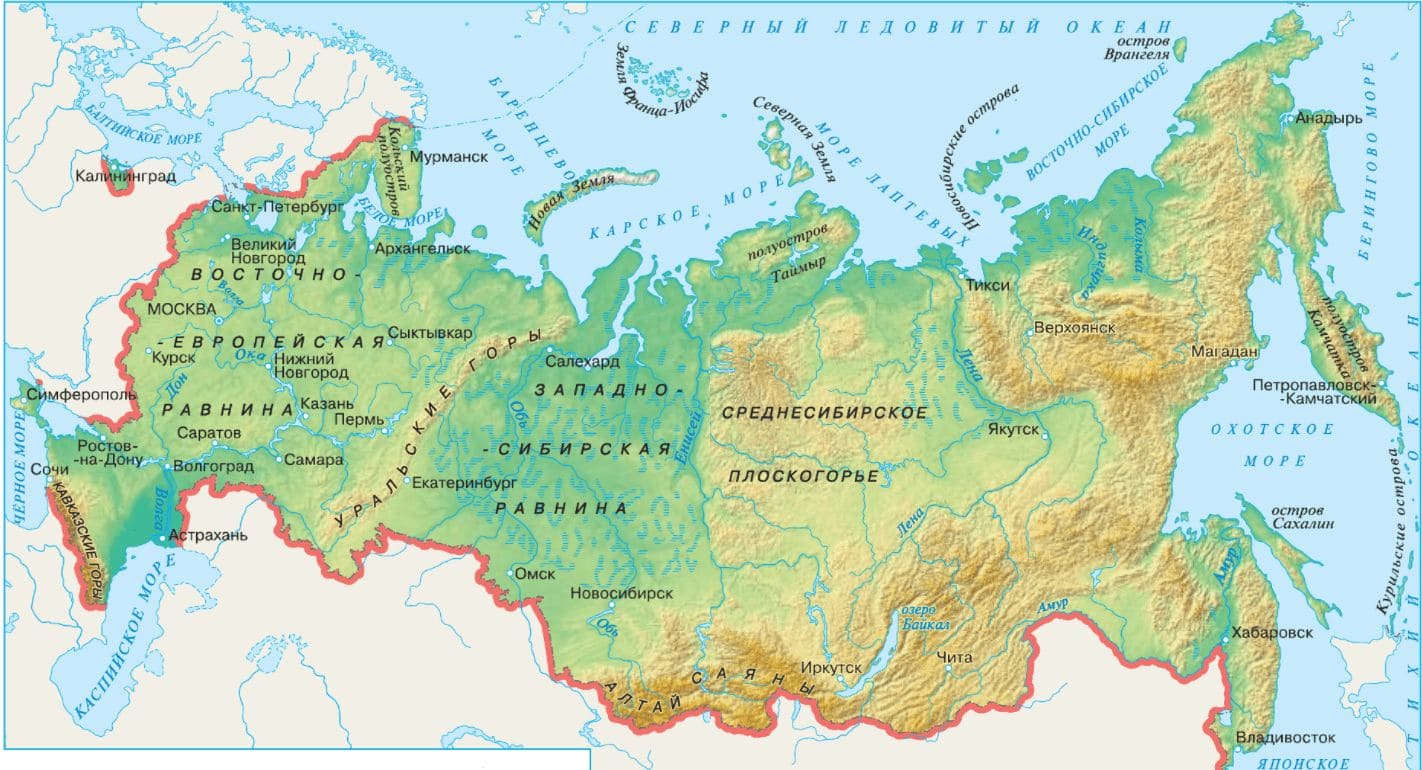 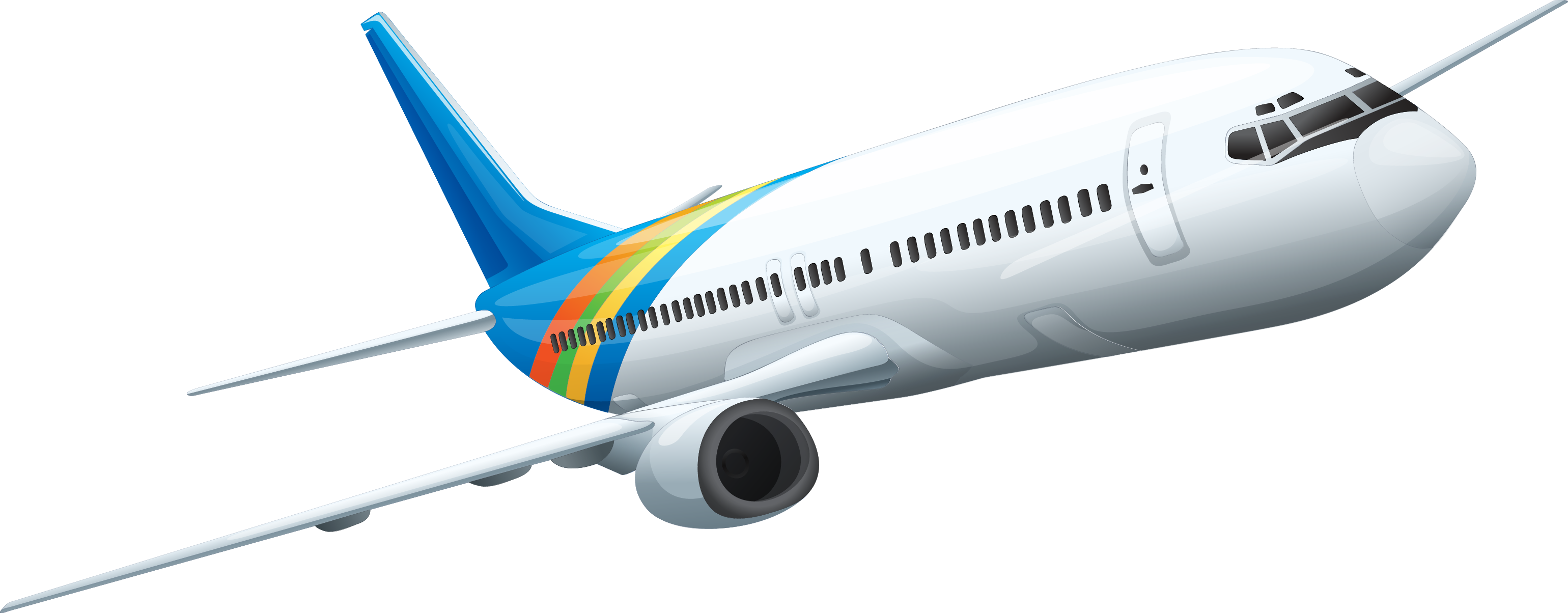 ПОМОГАТЬ ДРУГ ДРУГУ НУЖНО И РАБОТАТЬ ВМЕСТЕ ДРУЖНО.А КОГДА ЗАКОНЧИМ ДЕЛО, ПОДНИМАЕМ РУКУ СМЕЛО!
Г=О
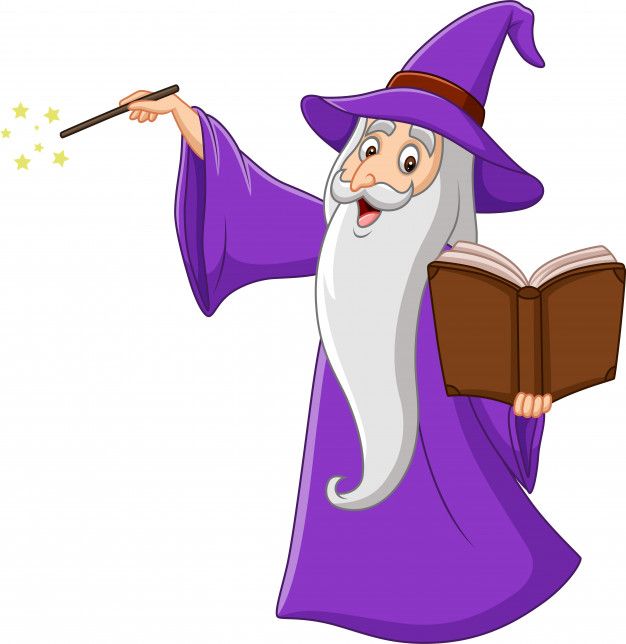 Х
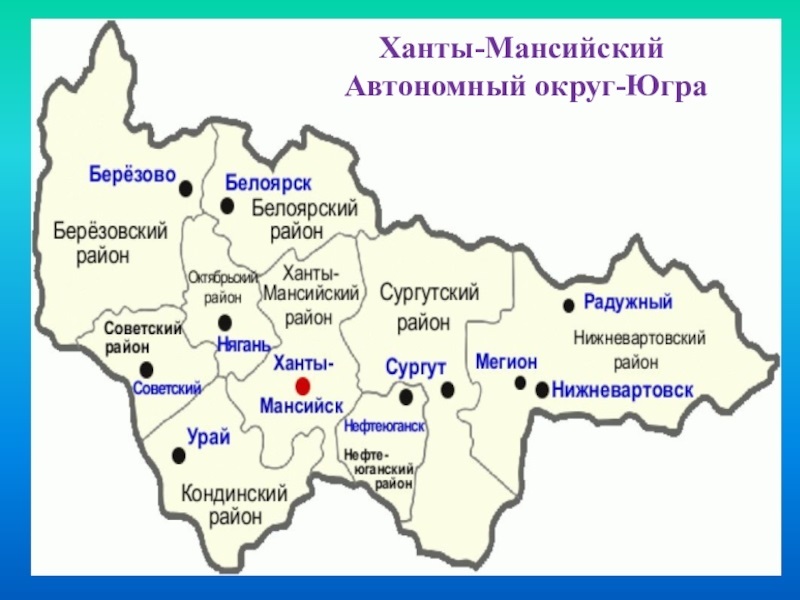 Парта, класс, плакат, оценка, дружба.
П Л А К А Т
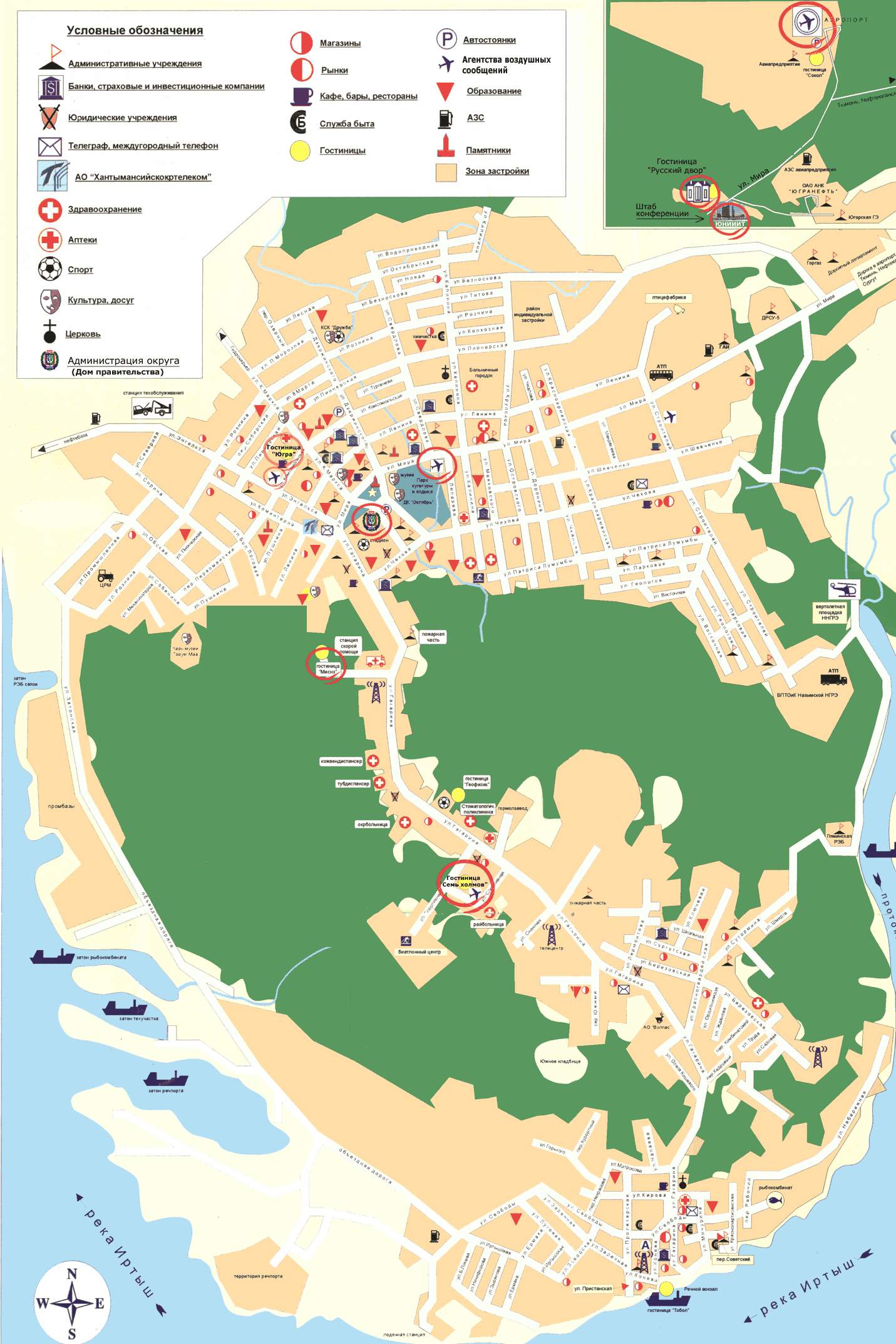 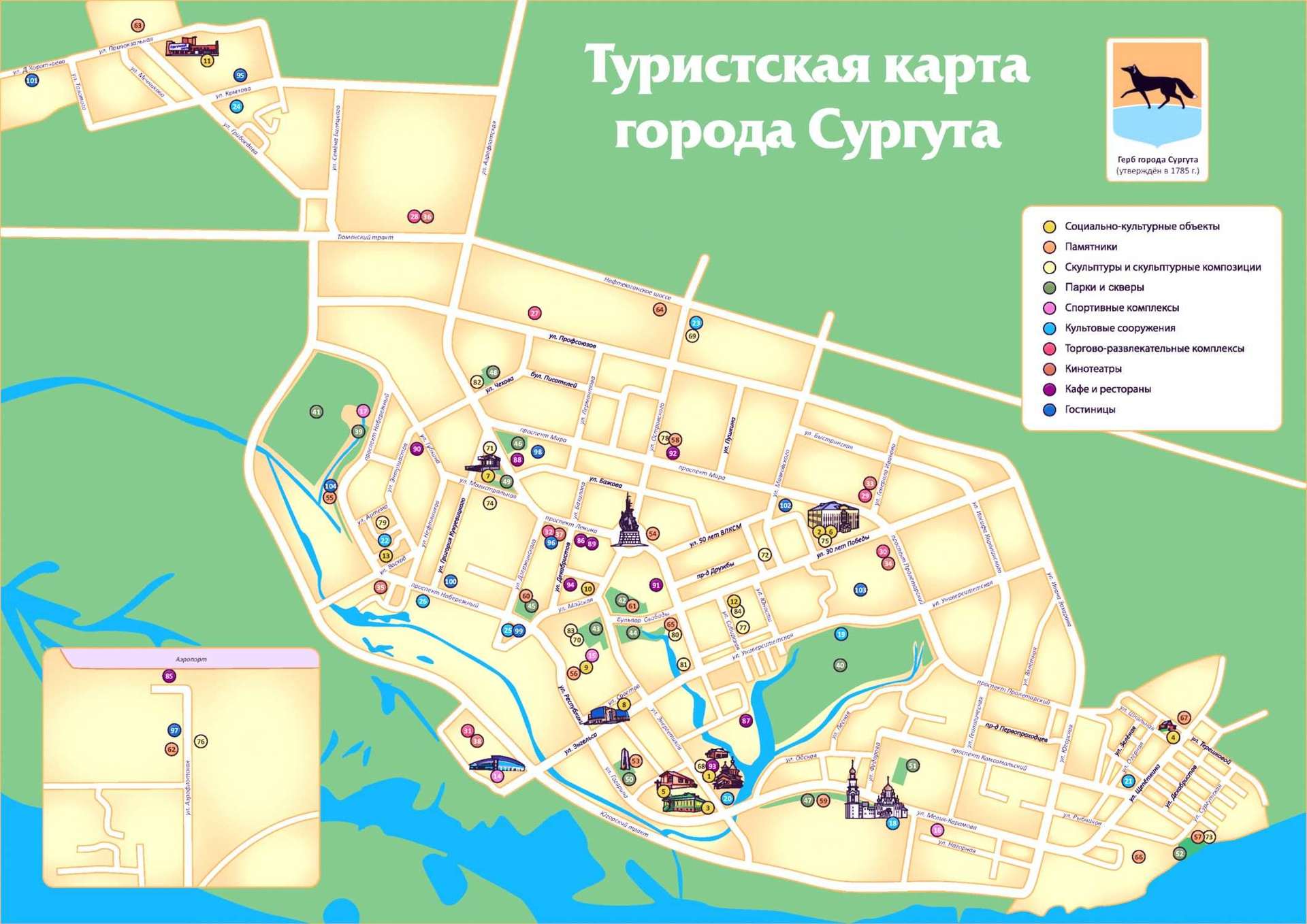 Путешествие по городам России. Ханты-Мансийск. Сургут.